Slide title here
Subtitle
March 2021
One
Two
Three
Four
Agenda
Overview title
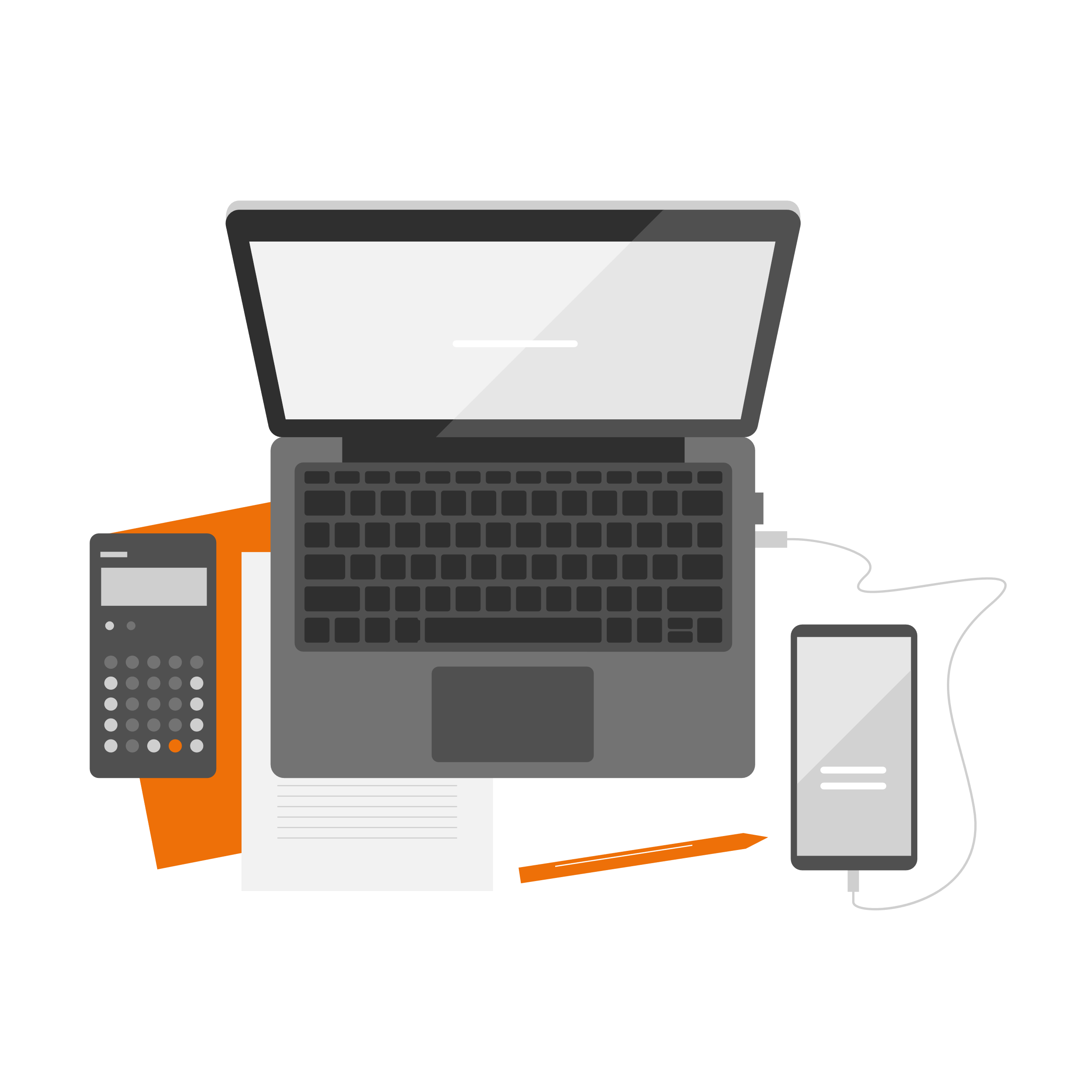 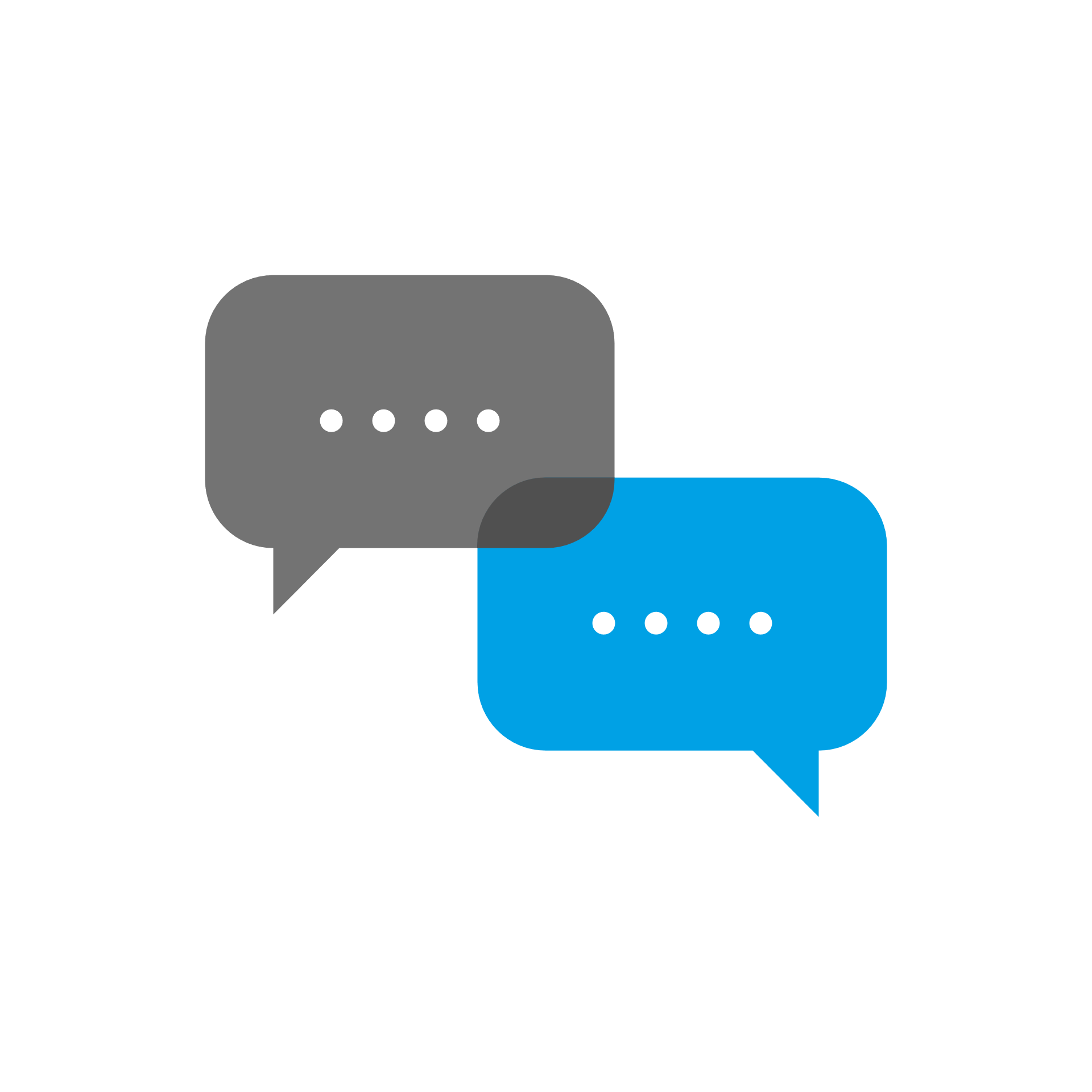 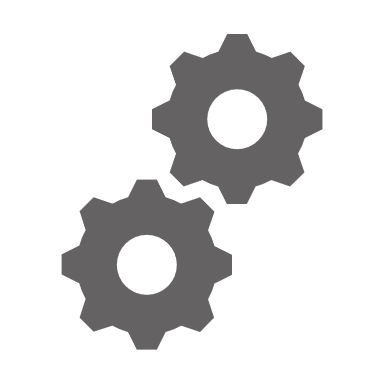 Point 1
Point 2
Point 1
Point 2
Point 1
Point 2
Section header text
xxxxxx
Slide title
Subtitle
Title
Subtitle
Template slide
[Speaker Notes: Use empty slides for video embeds]
Column two
Column one
Title
Subtitle
Contacts
First last name
Job title
Emailaddress@falkirk.gov.uk

First last name
Job title
Emailaddress@falkirk.gov.uk
To find more icons, go to Insert > Icons > Search
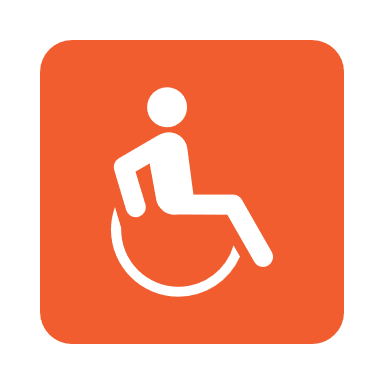 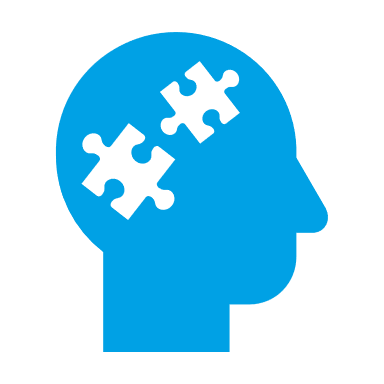 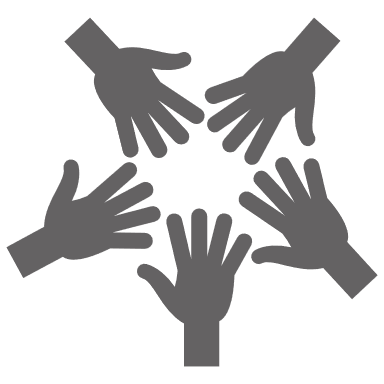 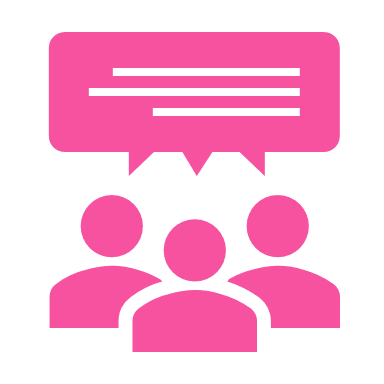 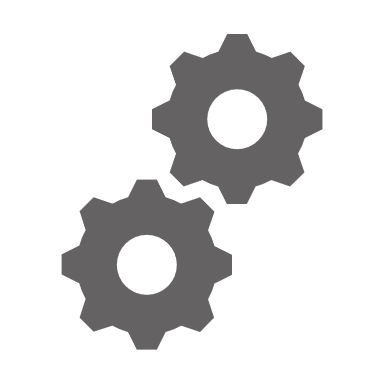 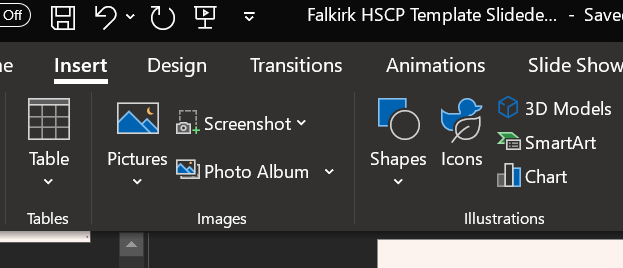 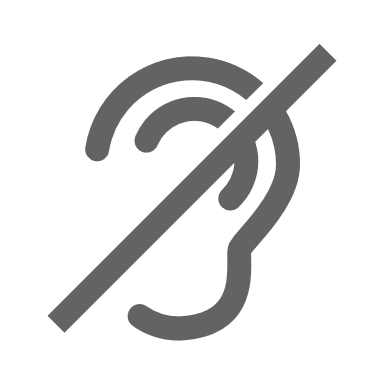 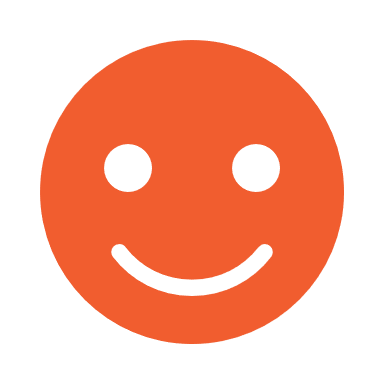 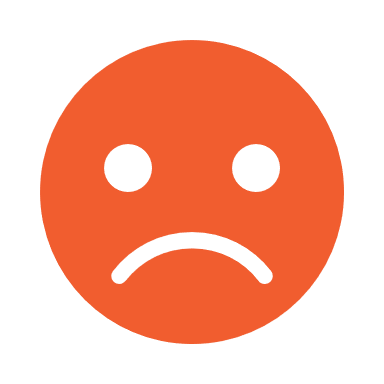 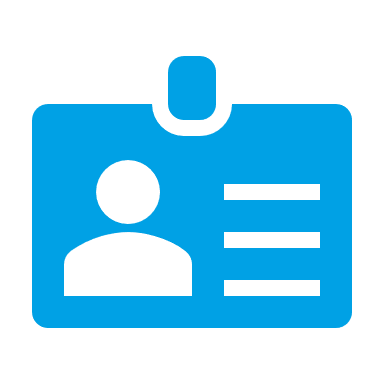 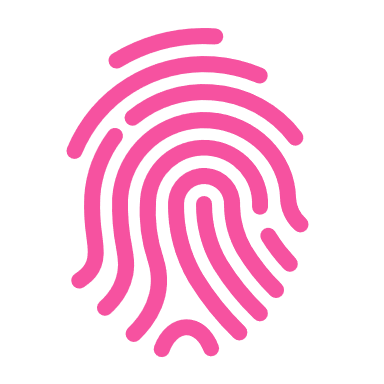 To find more illustrations, go to Insert > pictures > stock images > illustrations
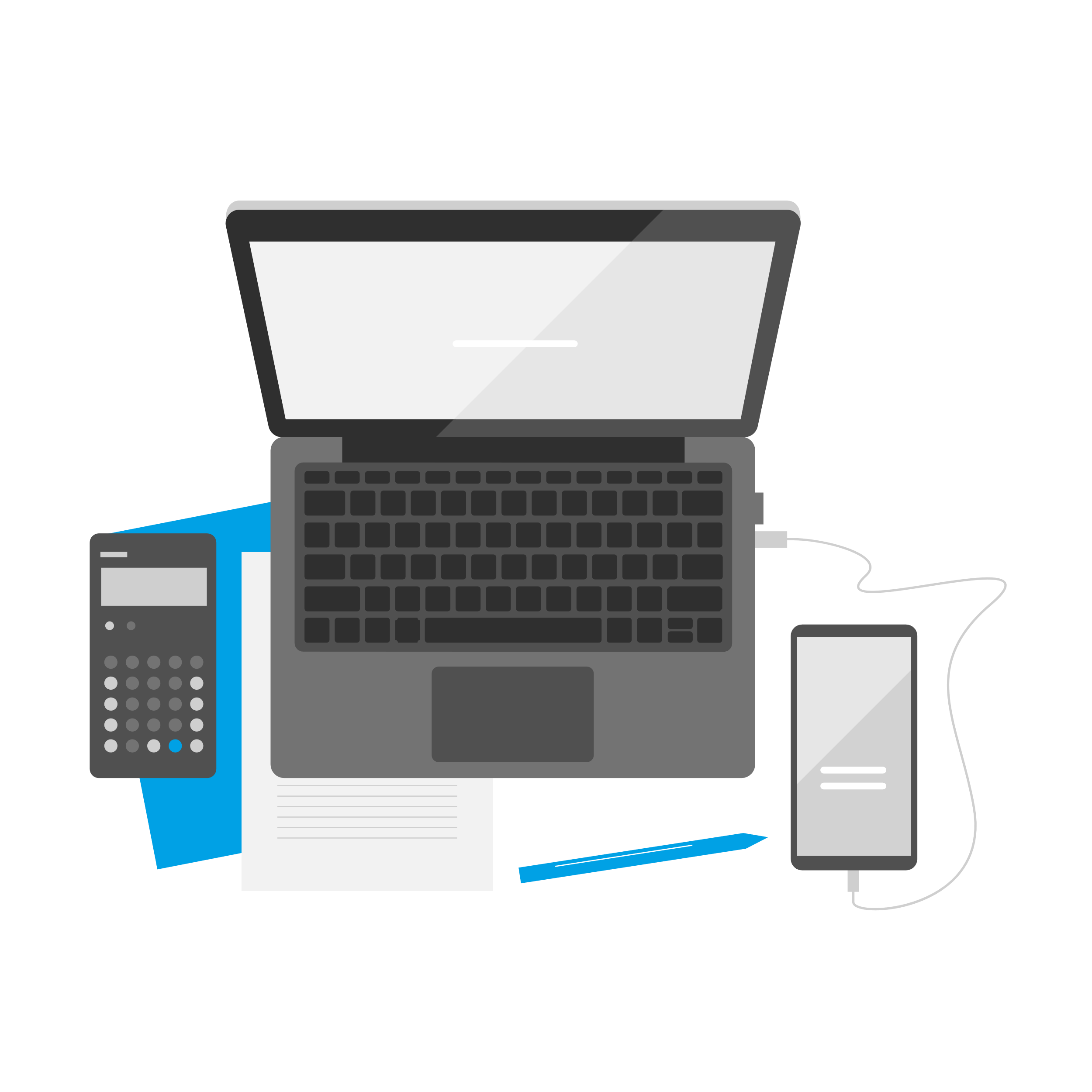 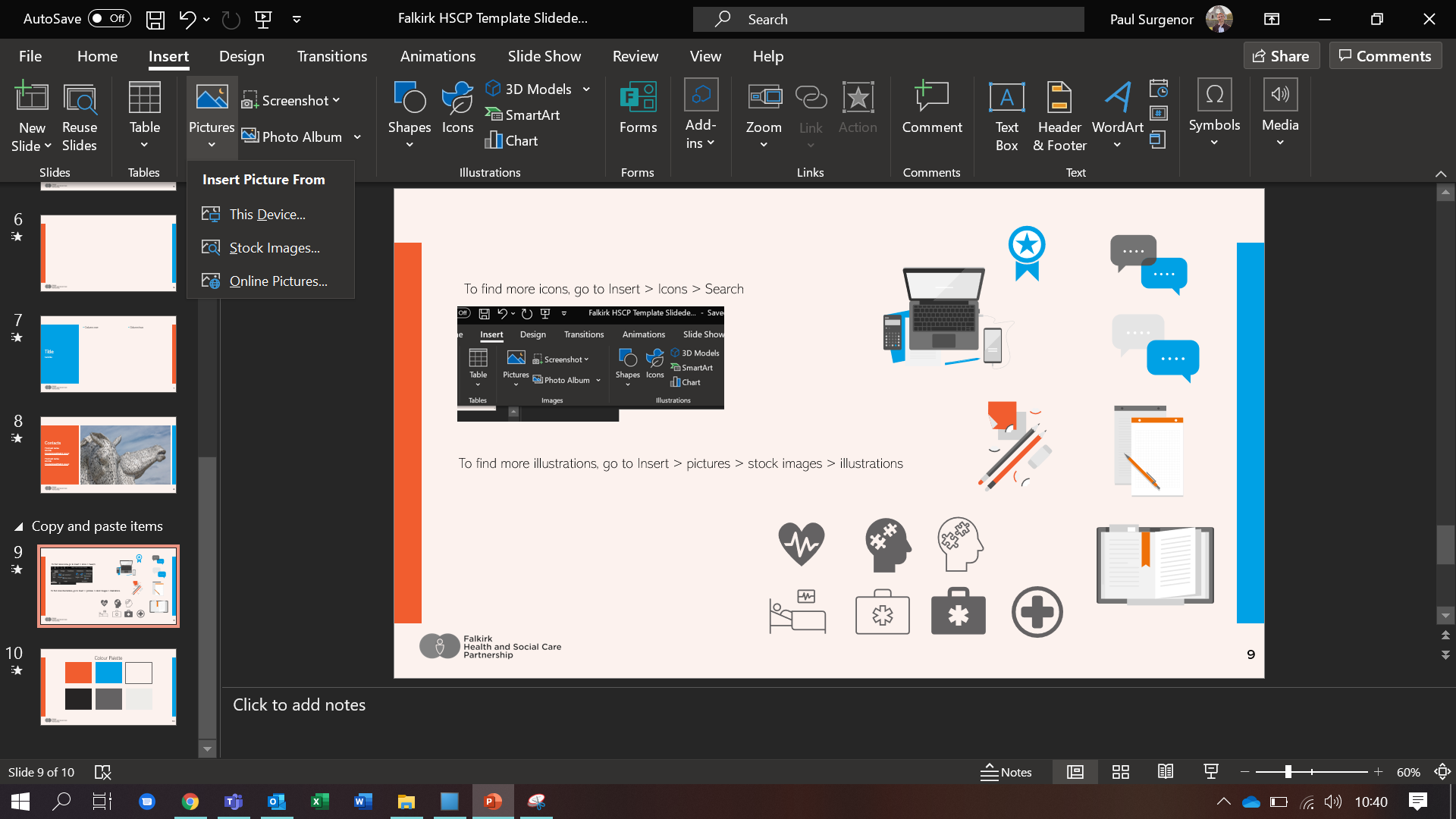 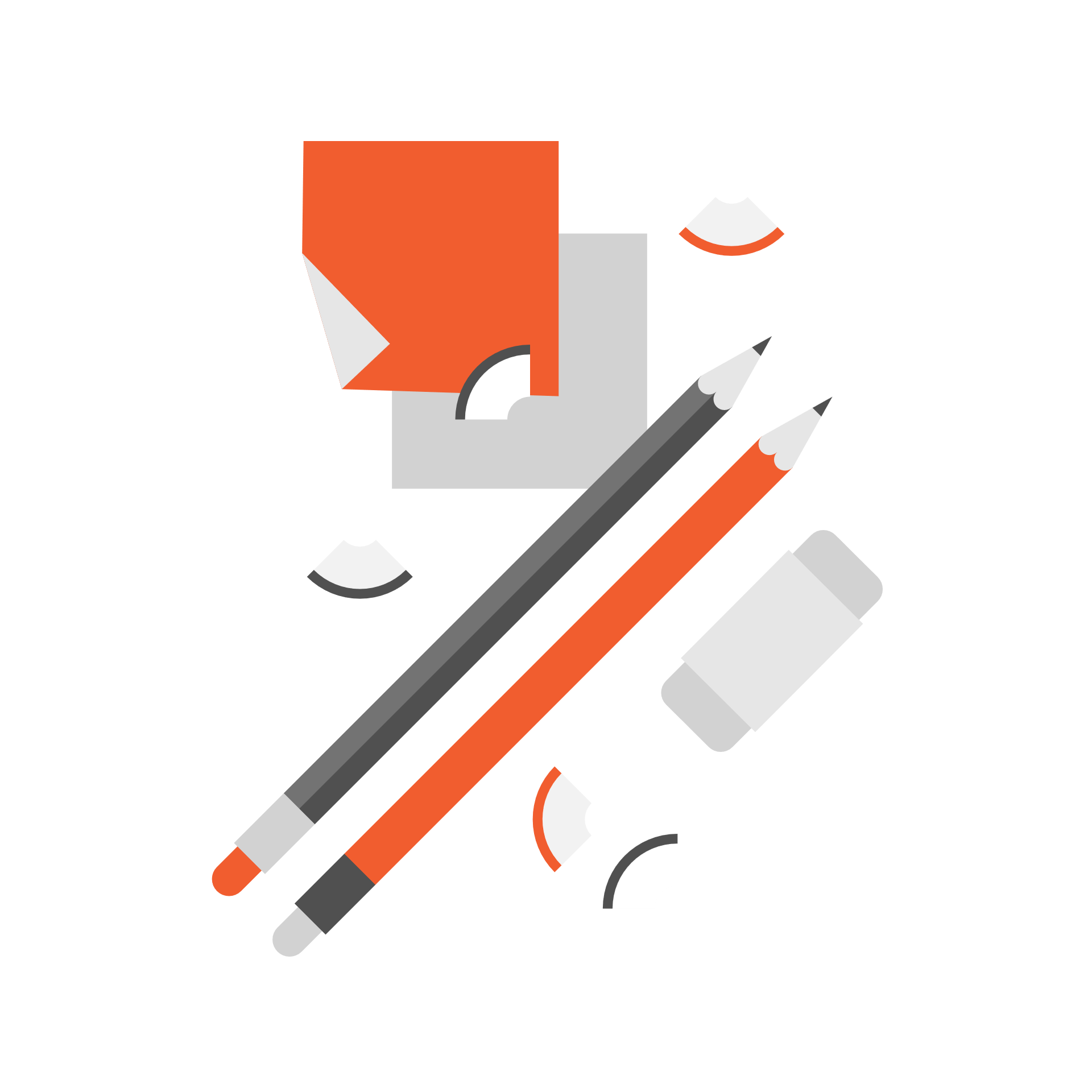 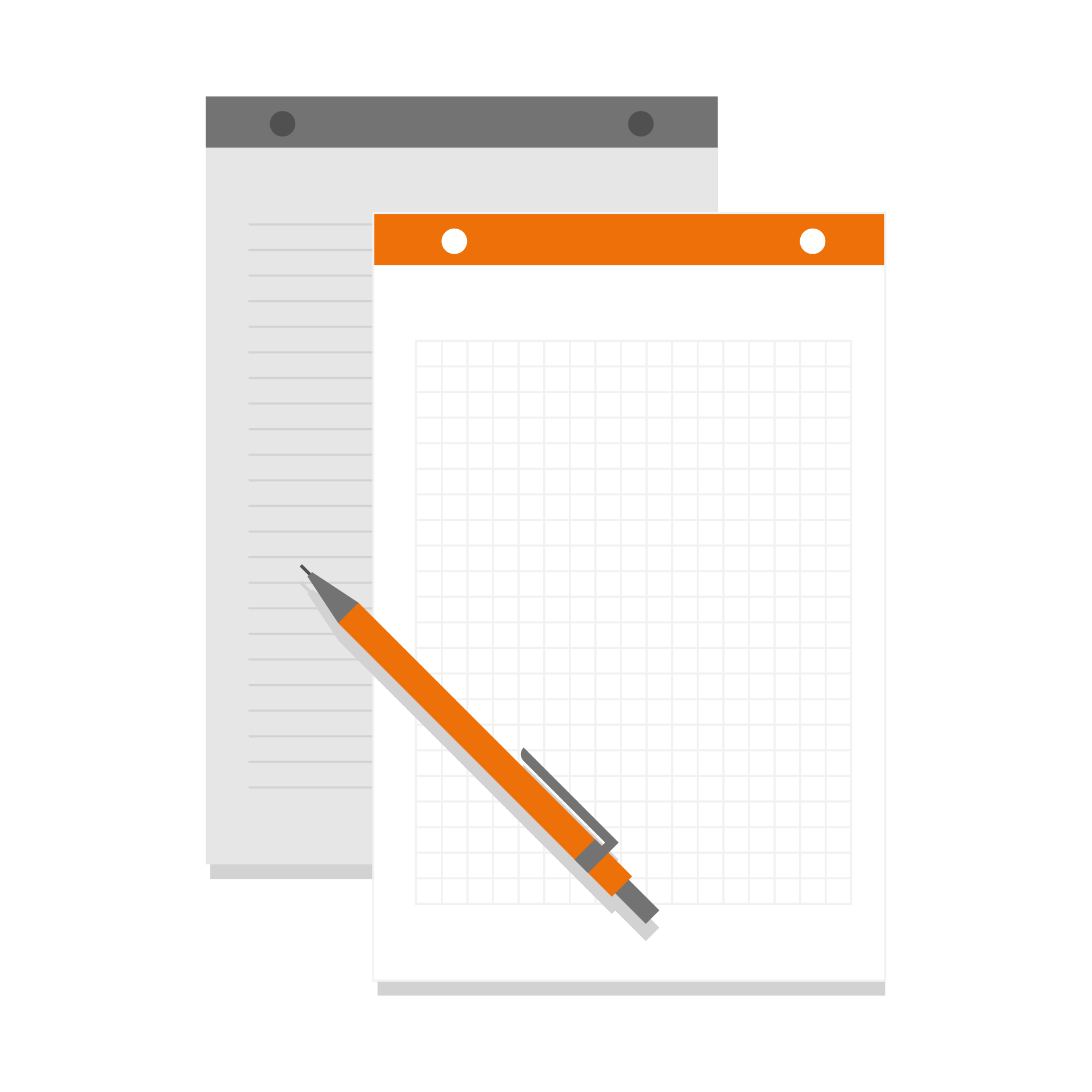 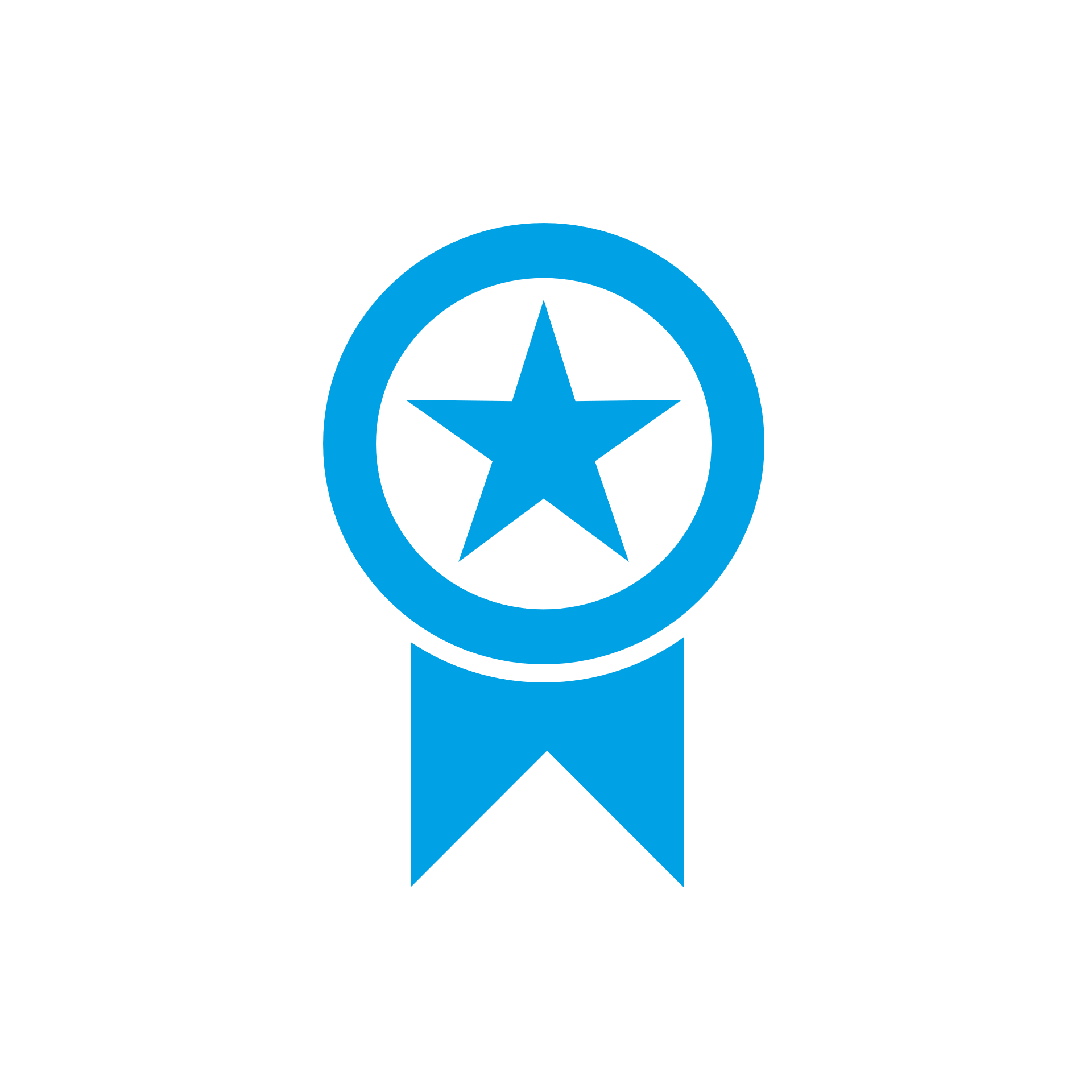 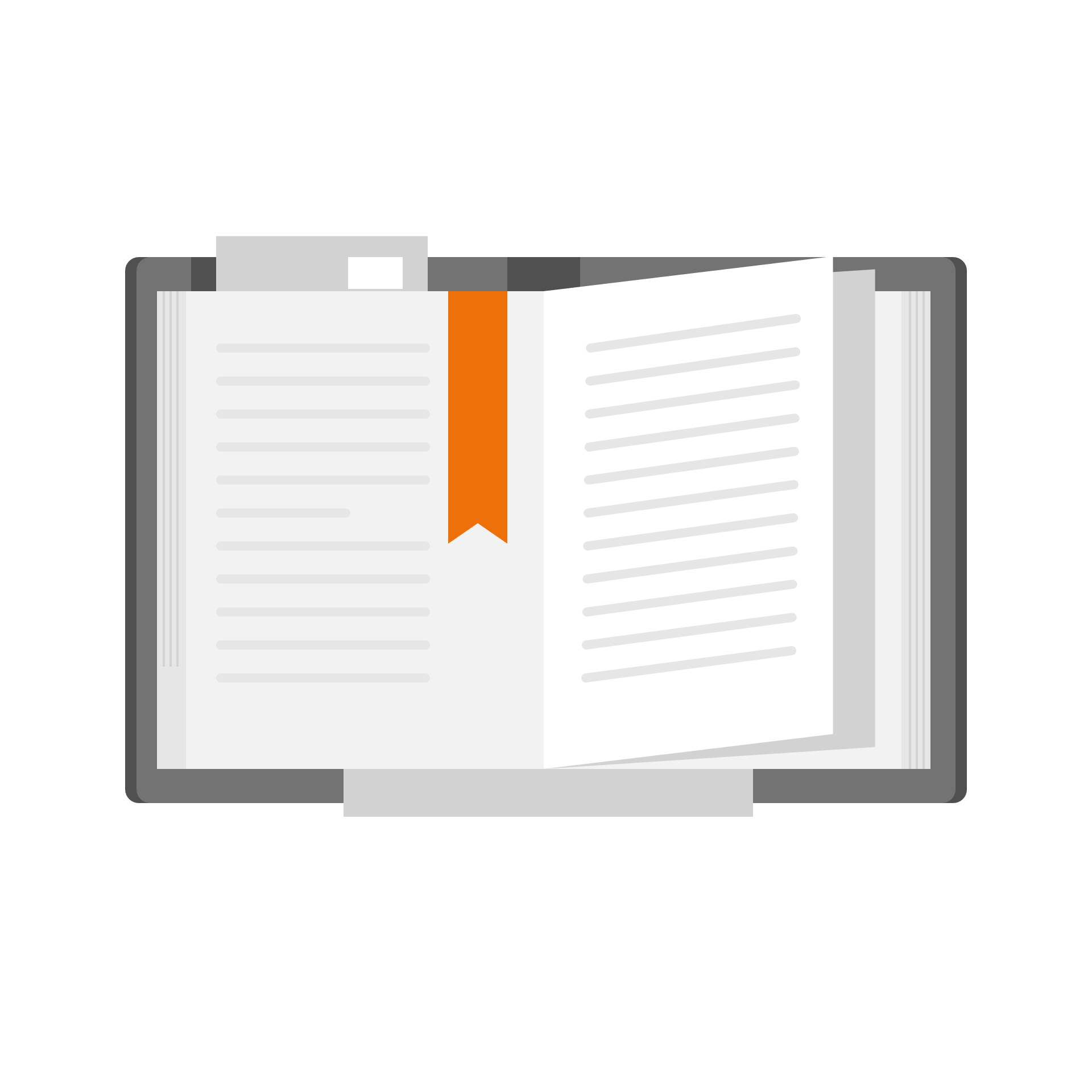 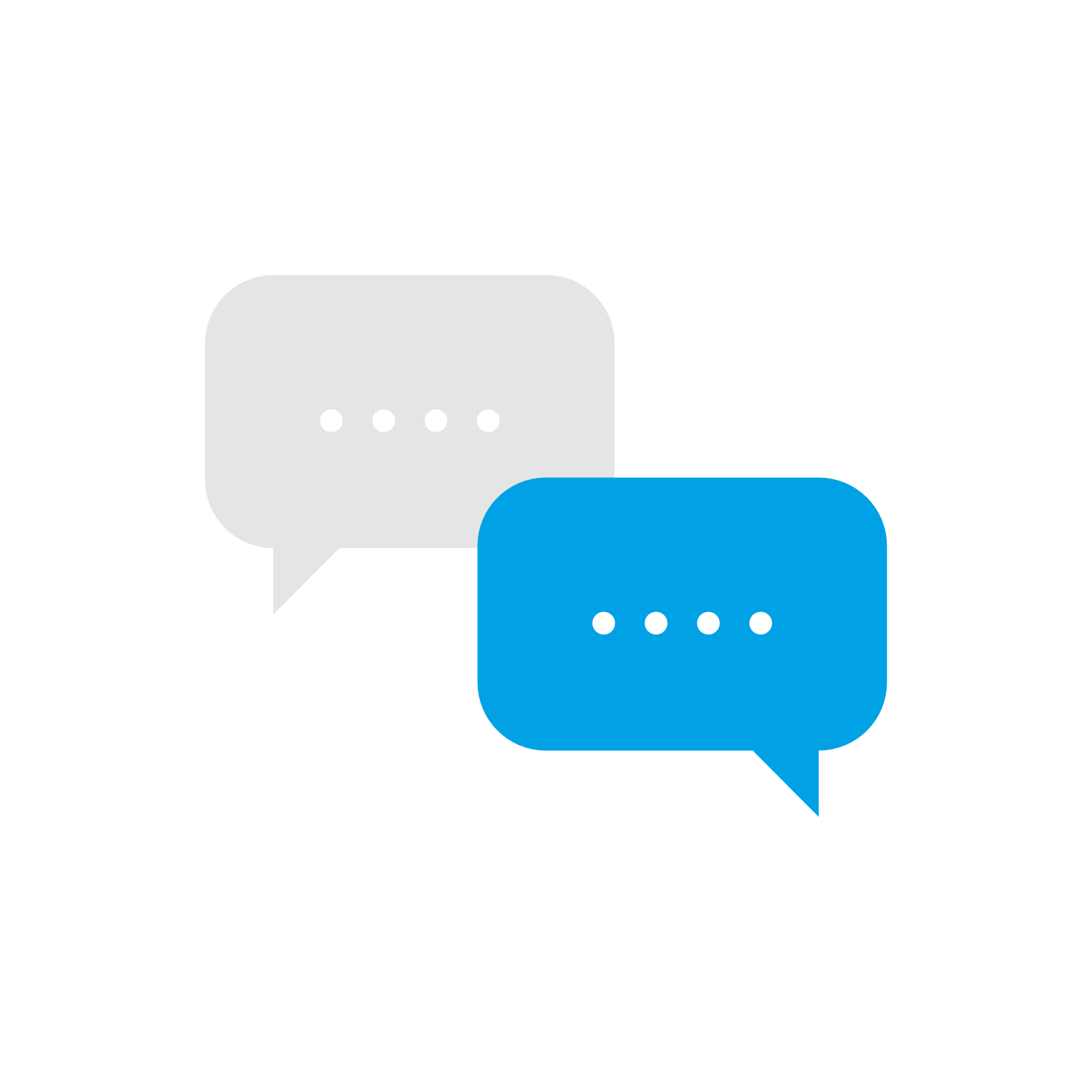 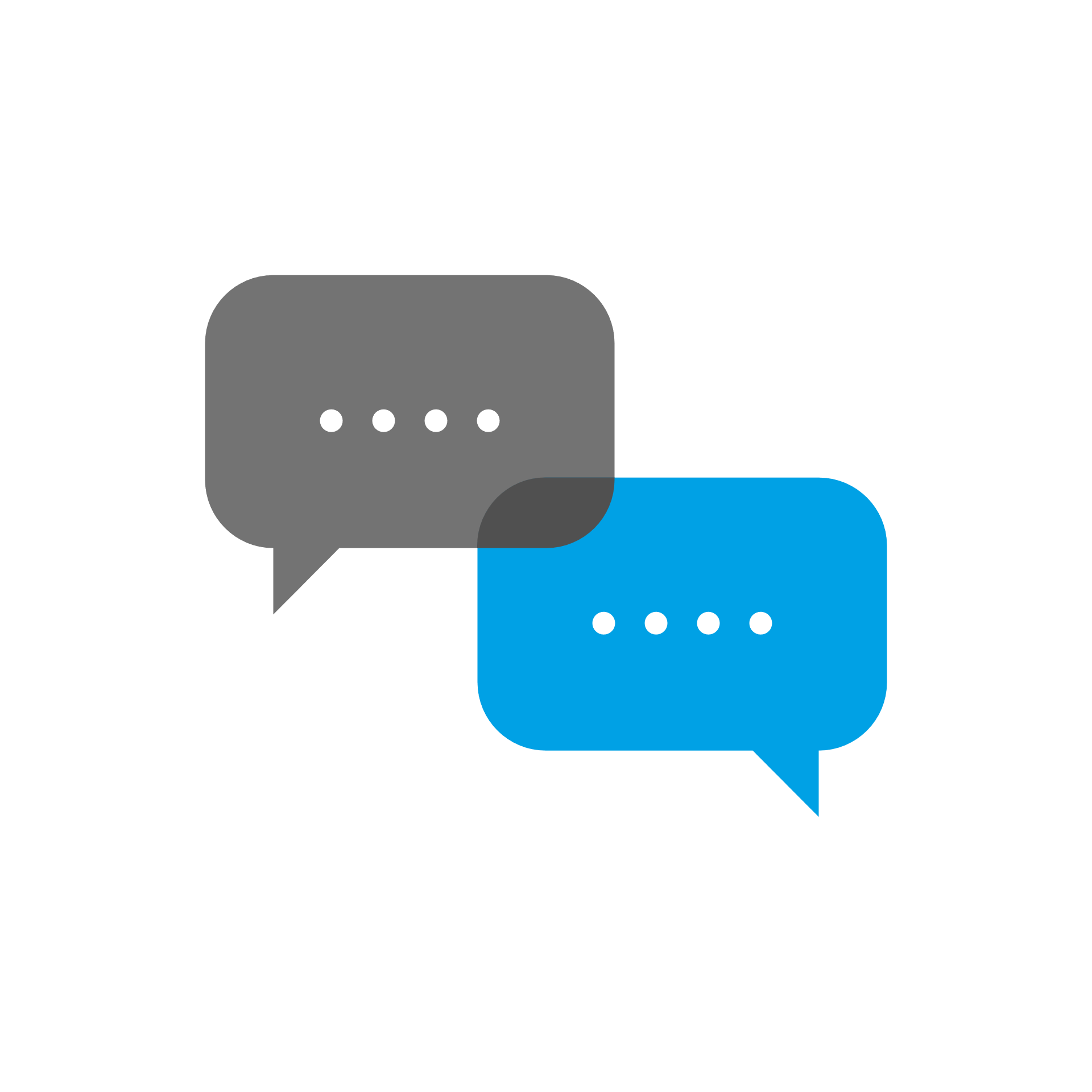 Colour Palette